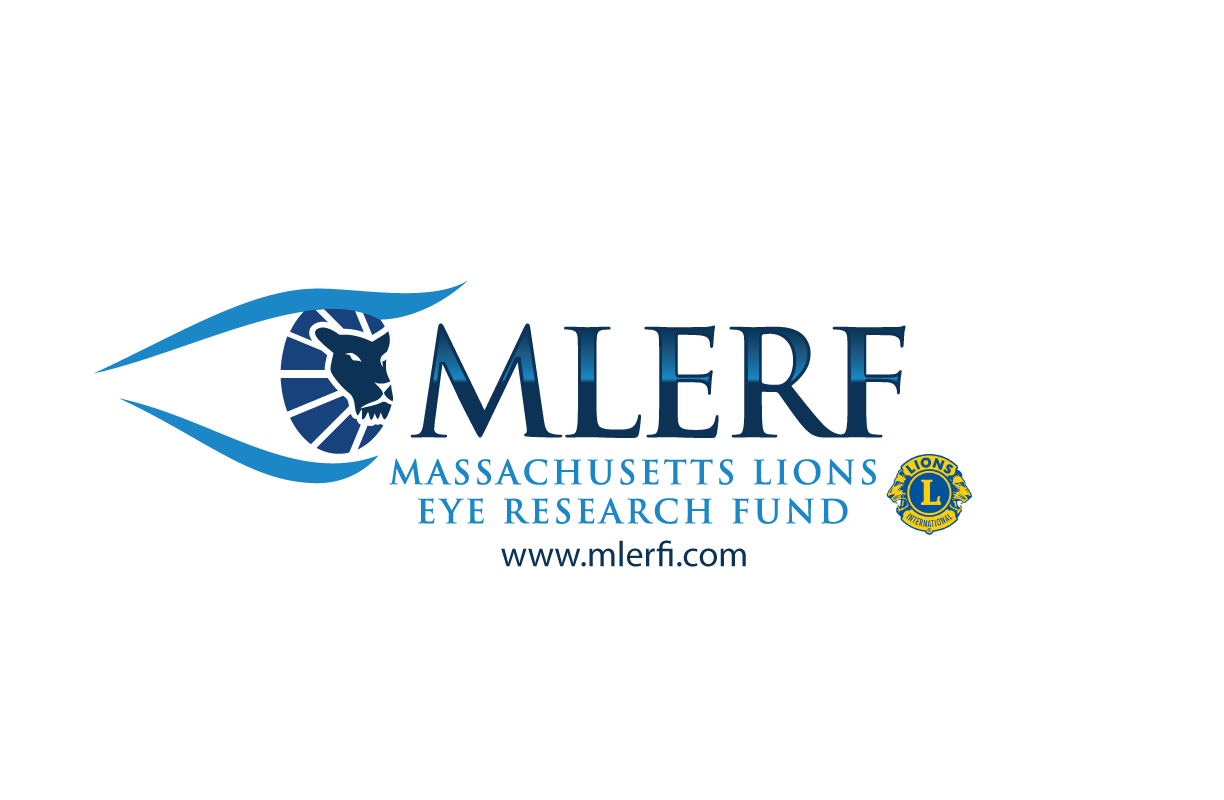 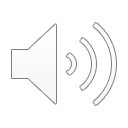 A Bit of History…
1952 – Established as the only official MD33 Lions official statewide project

1952 – First Eye Research Grant for $5,000 given to Harvard Medical School;              instrumental in finding solution that eliminated baby blindness – today             over 150,000 adults can see as a result

1958 – Massachusetts Lions Eye Research Fund, Inc. was incorporated

1959 – MLERF given tax exempt status as 501 (C) (3)
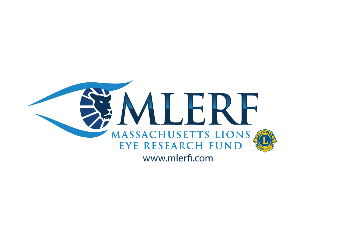 History continued…
1999 – Presidential Grant with matching LCIF funds established

1999/2000 – First time Fund raised over $1 million in single year donations

MLERF has supported eye research continuously for 73 years
Fund has given out over $42 million in research grants over the years
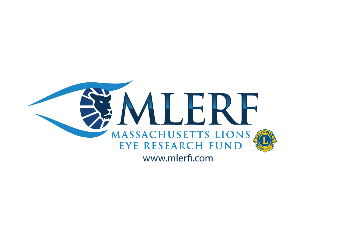 Donations by MD33 District - year ending 6/30/24
  District Y = $81,785
  District A = $101,667
  District N = $195,415
  District K = $205,059
  District S = $335,565

TOTAL = $919,491
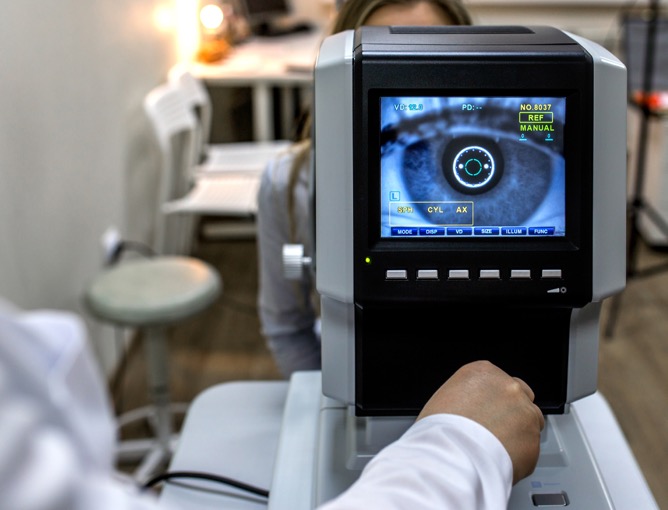 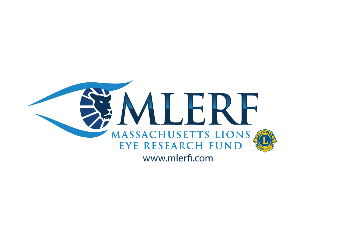 MLERF’s 58th President – 2024/2025


Bev Dillon, PDG
Bridgewater Lions Club
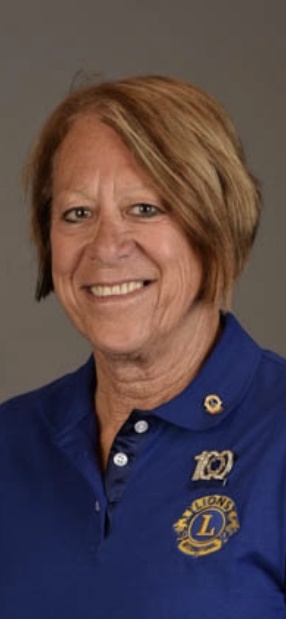 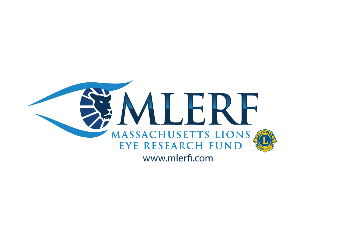 MLERF’s Immediate Past President


In Loving Memory Of
John Riemer, PCS 33A
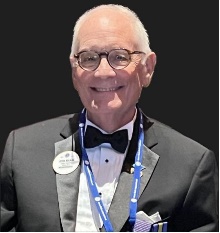 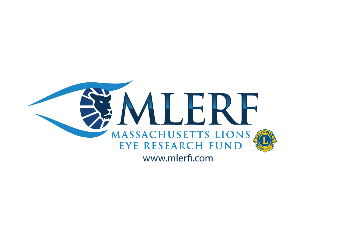 All time donations by MD33 District - through 6/30/24
  District Y = $3,734,508
  District A = $4,167,449
  District N = $11,023,528
 District K = $8,873,011
  District S = $11,486,245
TOTAL = $39,284,741
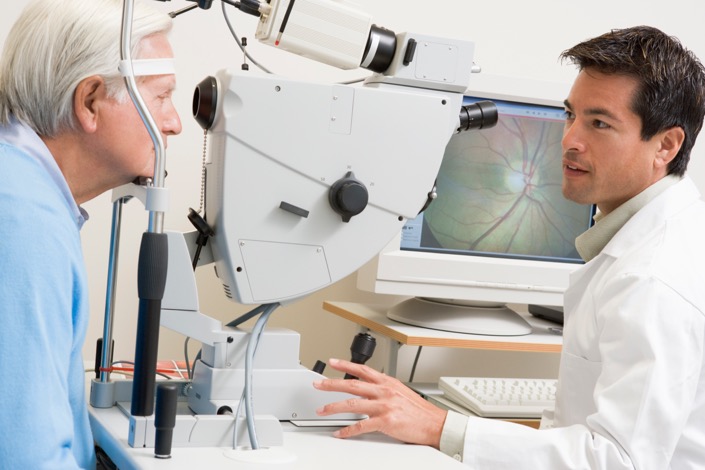 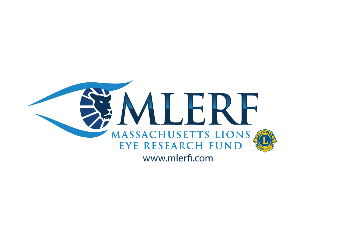 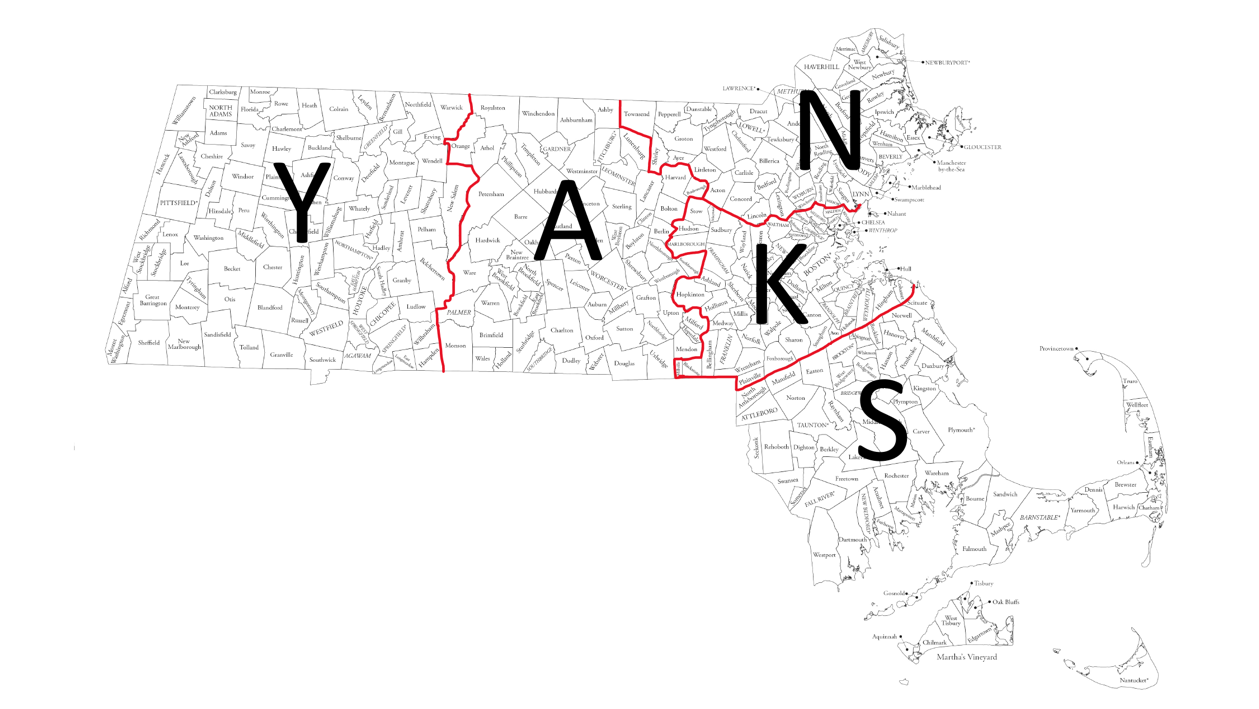 Massachusetts Lions
MD33 - Y, A, N, K, S
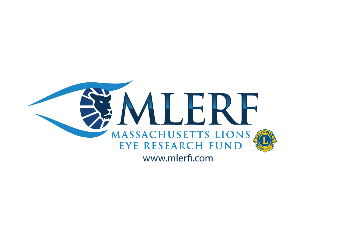 District Y

                                             All time donations = $3,734,508

Key Lions contact for all matters related to MLERF

Jean Wilder, PCC
MLERF –  Past President
jwmartinhl@yahoo.com
Mobile phone – 413-774-5925
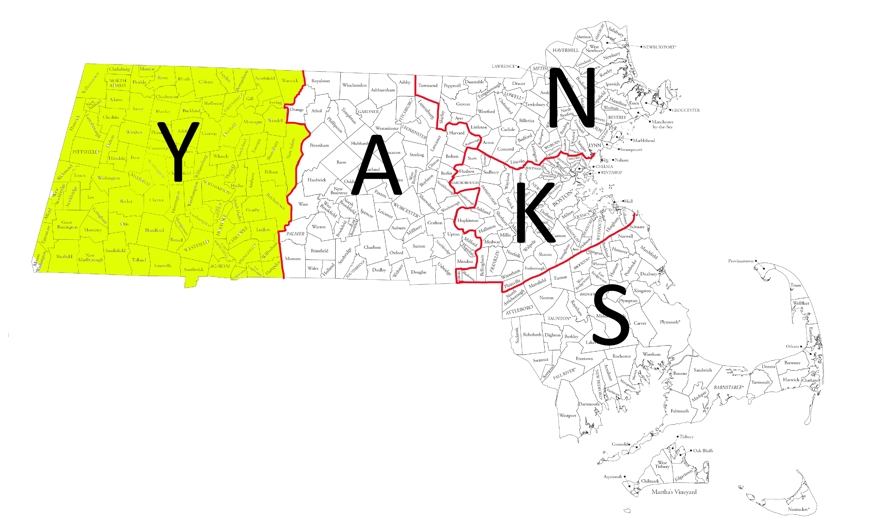 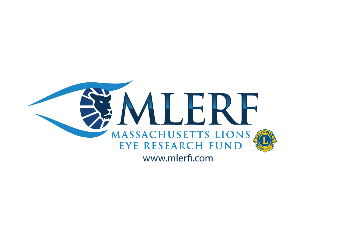 District A


All time donations = $4,167,449

Key Lions contact for all matters related to MLERF

                                                                  Robert Grover, PRC 33A
                                                               MLERF Secretary
                                                                groverr@comcast.net
                                                                 cell – 508-473-5873
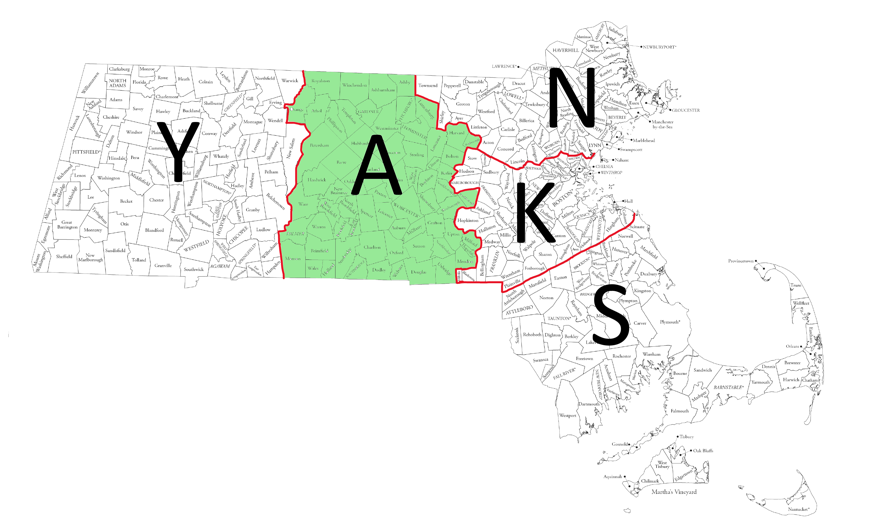 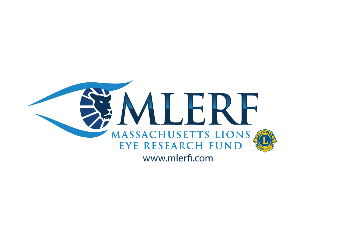 District N


All time donations = $11,023,528

Key Lions contact for all matters related to MLERF

Brenda MacPherson, PRC 33N
MLERF 2nd Vice President
brendamacpherson2@gmail.com
Mobile phone –978-532-4712
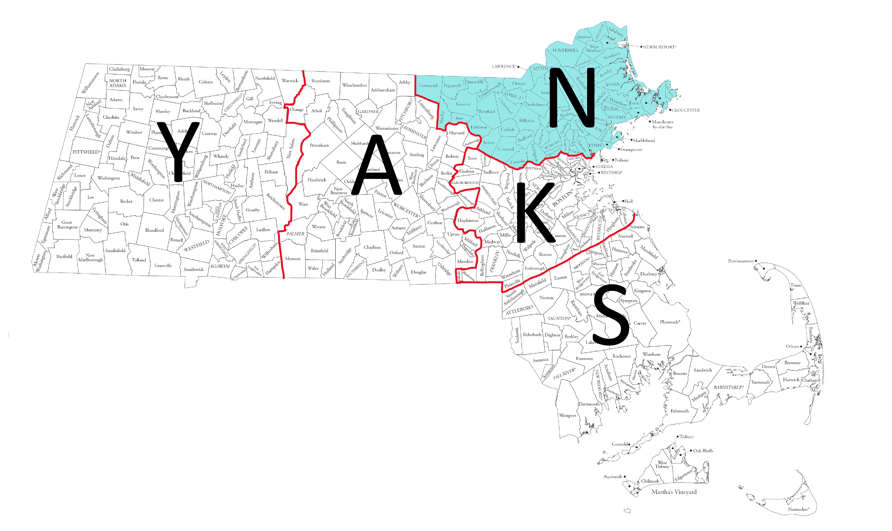 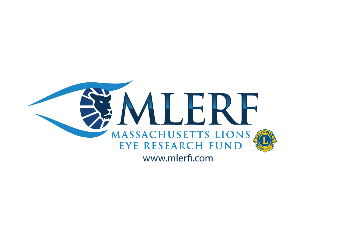 District K


All time donations = $8,873,011

Key Lions contact for all matters related to MLERF
Patricia Kalicki, PDG 33K
MLERF -  1st Vice President
pak331@aol.com
Mobile phone – 508-498-2770
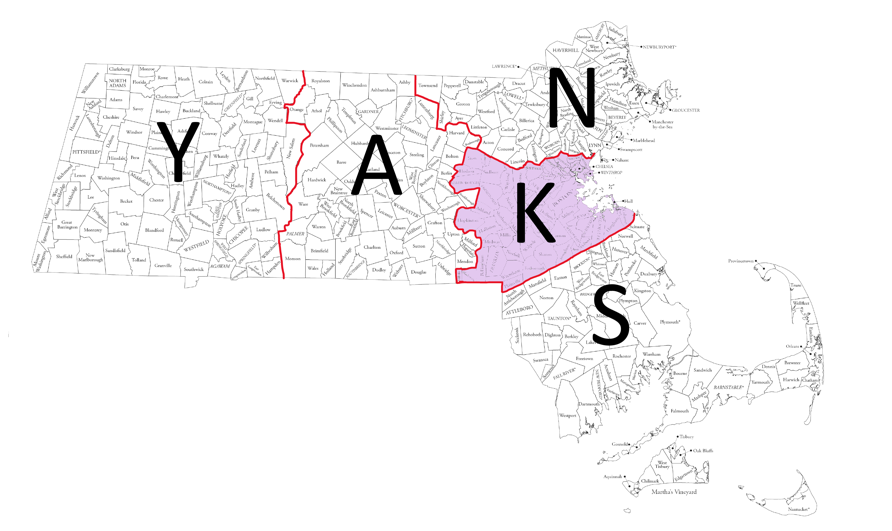 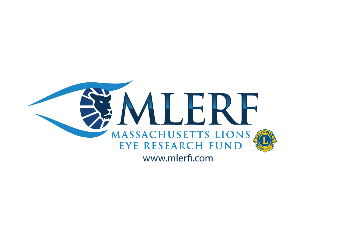 District S


All time donations = $11,486,245

Key Lions contact for all matters related to MLERF

Beverly Dillon, PDG 33S
MLERF President
bevdillon497@gmail.com
Cell Phone – 508-208-9349
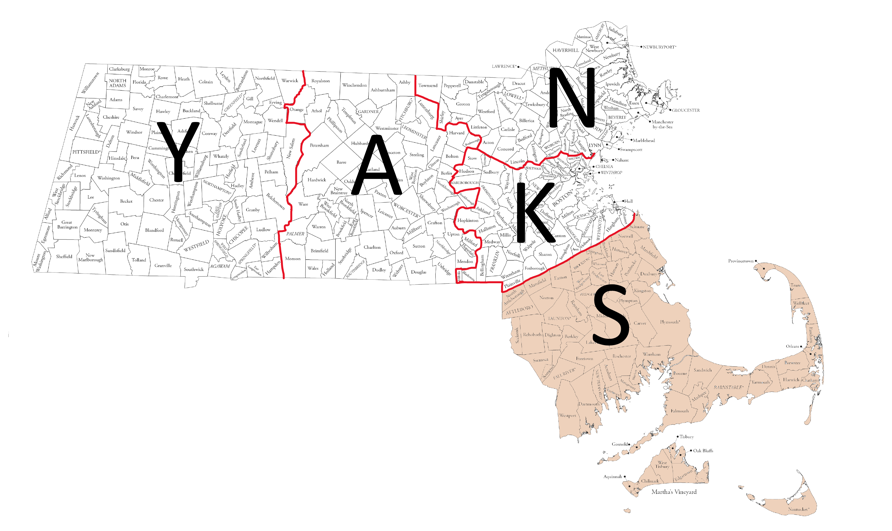 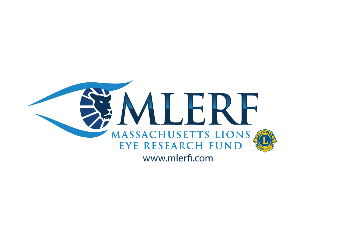 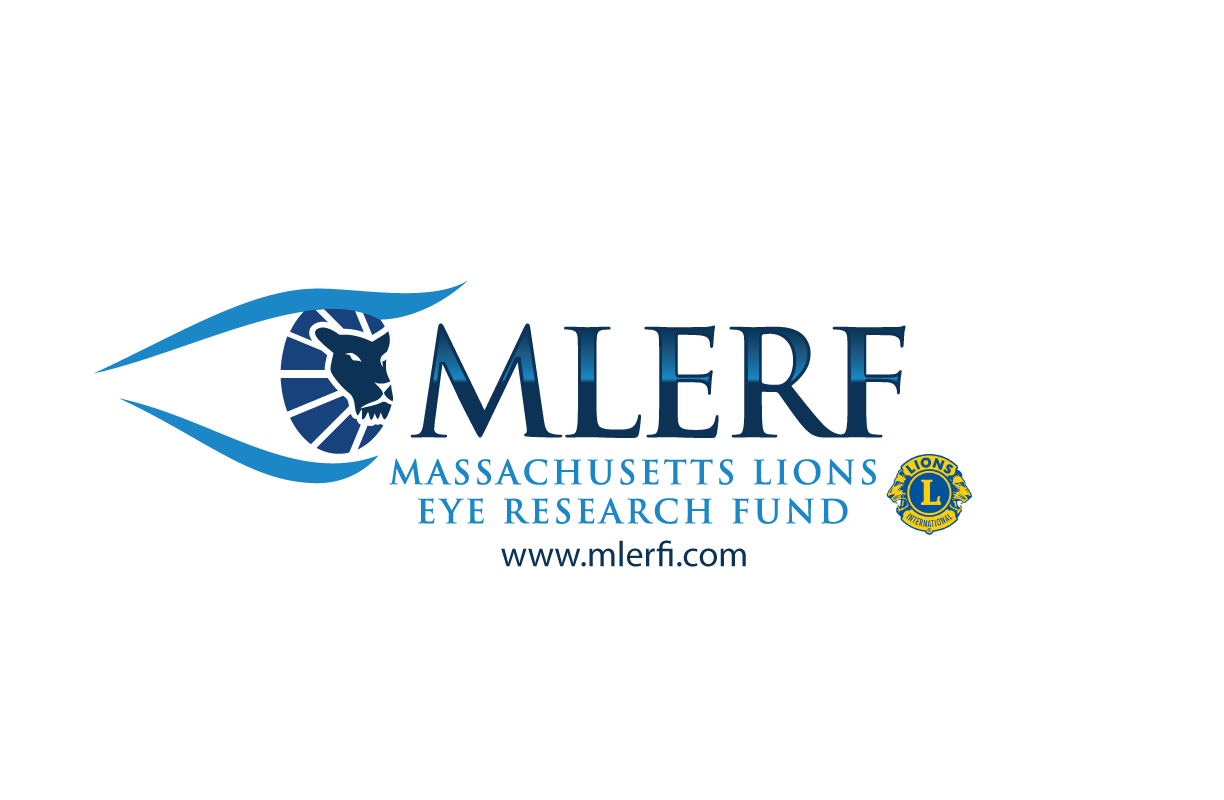 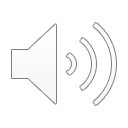 Approved Grants to Institutions Year Ending 6/30/24
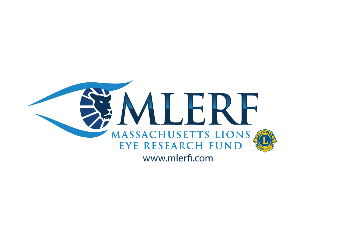 Schepens Eye Research = $130,000
  Boston University = $130,000
  Massachusetts Eye & Ear = $130,000
  Joslin Diabetes = $130,000
  Children’s Hospital = $130,000
  Tufts University = $130,000
  Presidential Grant = $200,000

TOTAL = $980,000
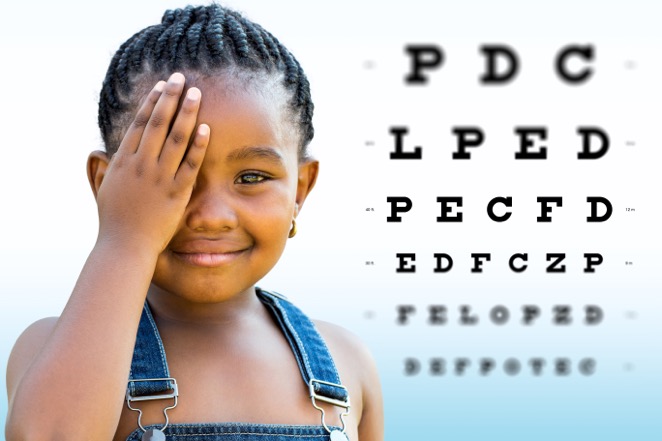 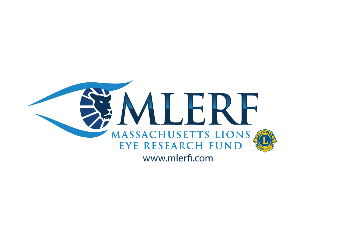 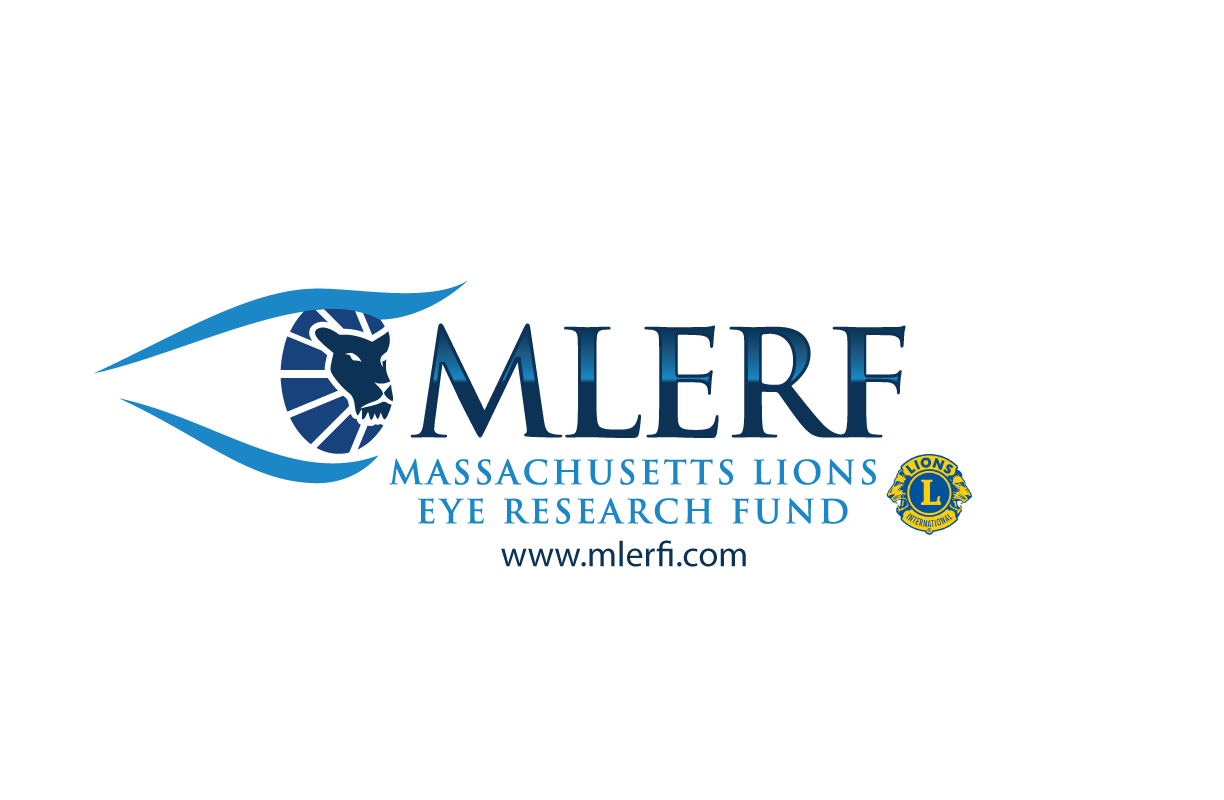 All time Grants to Institutions
Schepens Eye Research = $7,748534
  Boston University = $7,791,490
  Massachusetts Eye & Ear = $7,599,014
  Joslin Diabetes = $6,737,204
  Tufts University = $4,140,175
  Children’s Hospital = $4,040,210
  Other (includes Presidential Grants) = $3,826,092

TOTAL = $42,012,719
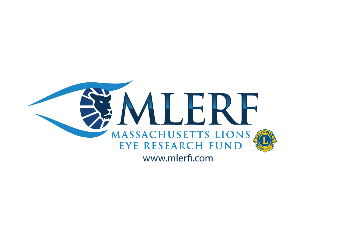 In Summary…
73 years of continuous support to the Eye Research Laboratories of Massachusetts

 Every penny donated since 1952 has been given back in research grants

 Over $42 million given out in research grants since 1952

 Massachusetts Lions Multiple District 33 – ‘Together We Serve’
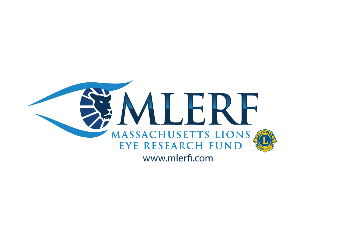